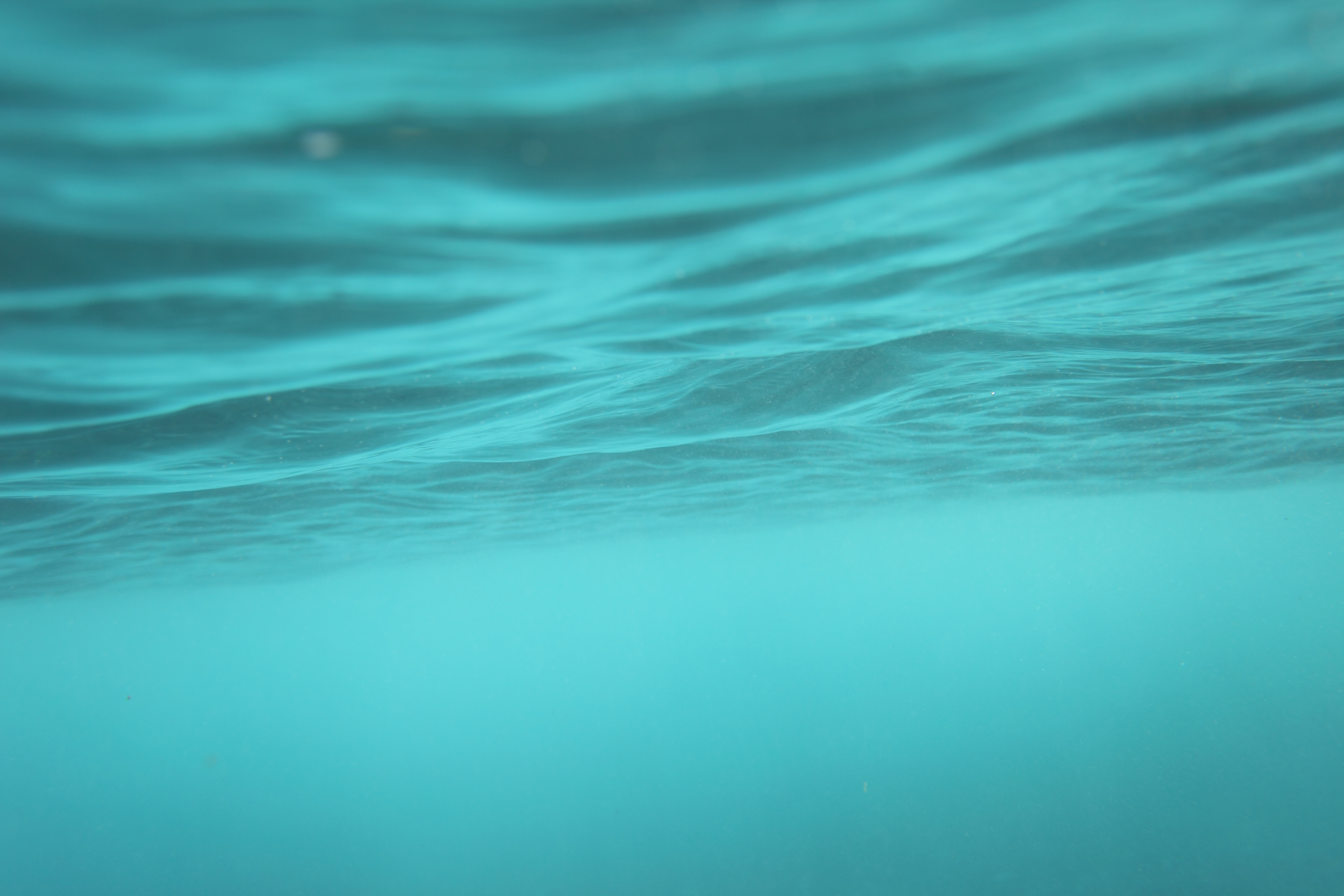 葉明昌
Simple Eye Tracking by Depth InformationAnd introduction to methods
1
Flow
Large RGB (target)
Camera Capture
Depth (assistance)
Preprocessing
Main goal: Shrink the original image significantly by reasonable ways
Two gray-level image: Left eye and Right eye
and their neighborhoods
Convolution &
Thresholding
Two binary image: Left eye and Right eye candidates
Postprocessing
Exclude the non-eye candidate region by color information (hsv)
Two binary image that both have exact one connected-component
Approximation
2
Captures
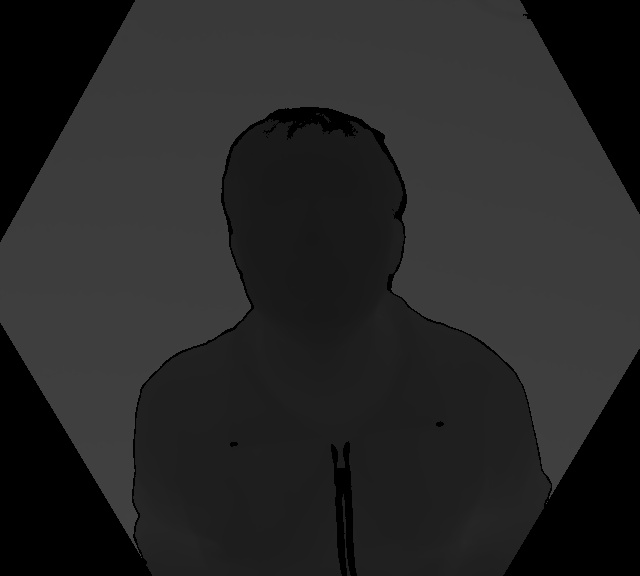 3
RGB
Captured by camera
I use Azure Kinect now, which might be replaced later
The task is to find eyes in this input
Issue 1: too large
1920*1080 by the camera
Many cv algorithms are O(MN)
Cropping or simply resize?
Issue 2: Contain many non-face regions
Increase the execution time to no purpose
Even worse, it can cause error
Simply resize cannot remove the regions
How to crop?
4
Depth
Typical way to highlight the face area: face detection
However, face detection usually need eye detection itself to implement
Take the branch for the root
Another fast way: depth information
People in camera should have “shallow” depth value
 Depth image is take with Azure Kinect depth sensor
5
4
Preprocessing
1920
1080
64
64
6
Preprocessing
Three thing to do
1. Get two small enough image (64*64), L and R
2. L should include left eye, R should include right eye
3. Record the parameter that used for the preprocessing
Following is cascade of transformation to highlight L/R eye
Let’s call them Lh{} and Rh{}, respectively
7
Preprocessing
8
Convolution
9
Convolution
Integral image and Haar-like feature (ref: [1])









Make sure that the sum of filter elements is 0
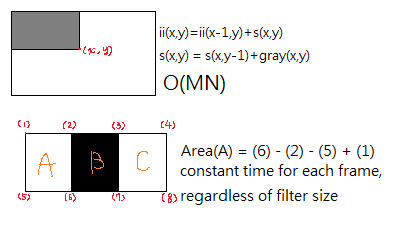 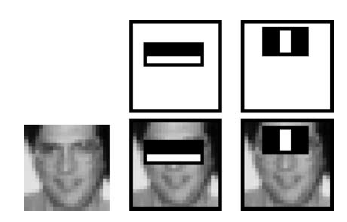 Source: Figure.5 in [1]
10
Convolution
11
Thresholding
3. After convolution:
(1). thresholding the vertical and horizontal result
(2). AND the two binary image, then we get eye candidates
Issue: eye size may vary
Use multiple filter in the same structure but different size
Convolute the filter with images in different size

Issue: False Positive or False Negative
For false negative, we can adaptively adjust the threshold for step.3 
For false positive case, we can use the following method as post-processing
12
Postprocessing
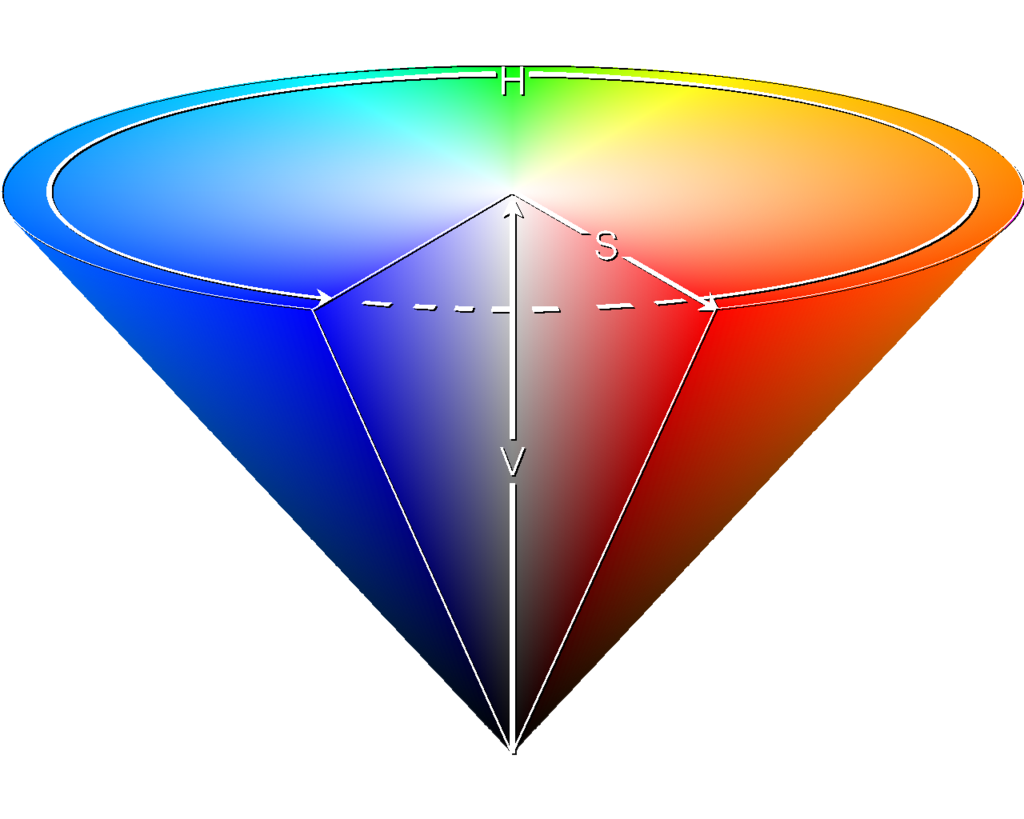 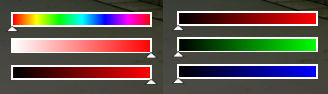 13
Postprocessing
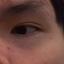 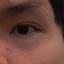 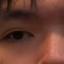 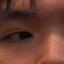 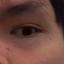 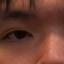 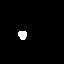 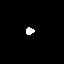 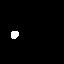 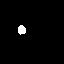 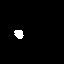 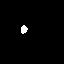 14
Absolute Position
15
Circle Fitting(Ref: [2])
Image source: [2]
16
Relative Position(sight)
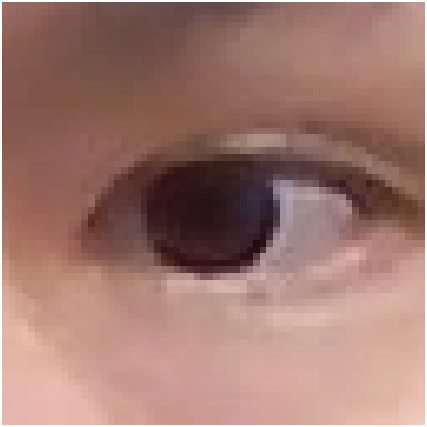 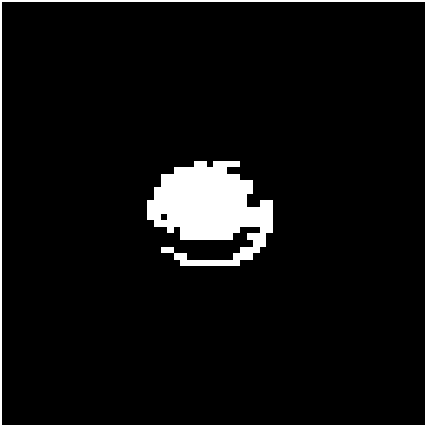 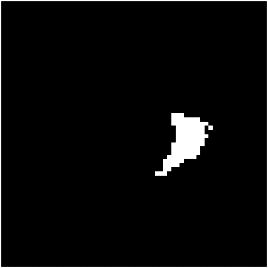 17
Relative Position(sight)
18
Relative Position(sight)
Grading policy
If eye look at “center”
Any answer that is different from “center” gets 0, otherwise gets 1
If eye look at 3, 6, 9, 12 o’clock direction
1: correct “right”, “down”, “left”, “up”
0.5: one correct term, but a redundant direction (e.g. up left)
If eye look at 1.5, 4.5, 7.5, 10.5 direction
1: correct combination of “up, down” and “left, right”
0.5: miss a direction in x or y dimension
Result: 14/18
19
References
[1] Paul Viola and Michael J. Jones, “Robust Real-Time Face Detection”, International Journal of Computer Vision 57(2), 2004, pp. 137-154
[2] I.KASA, “A Circle Fitting Procedure and Its Error Analysis”,  ieee transactions on instrumentation and measurement, March 1976, pp. 8-14
20